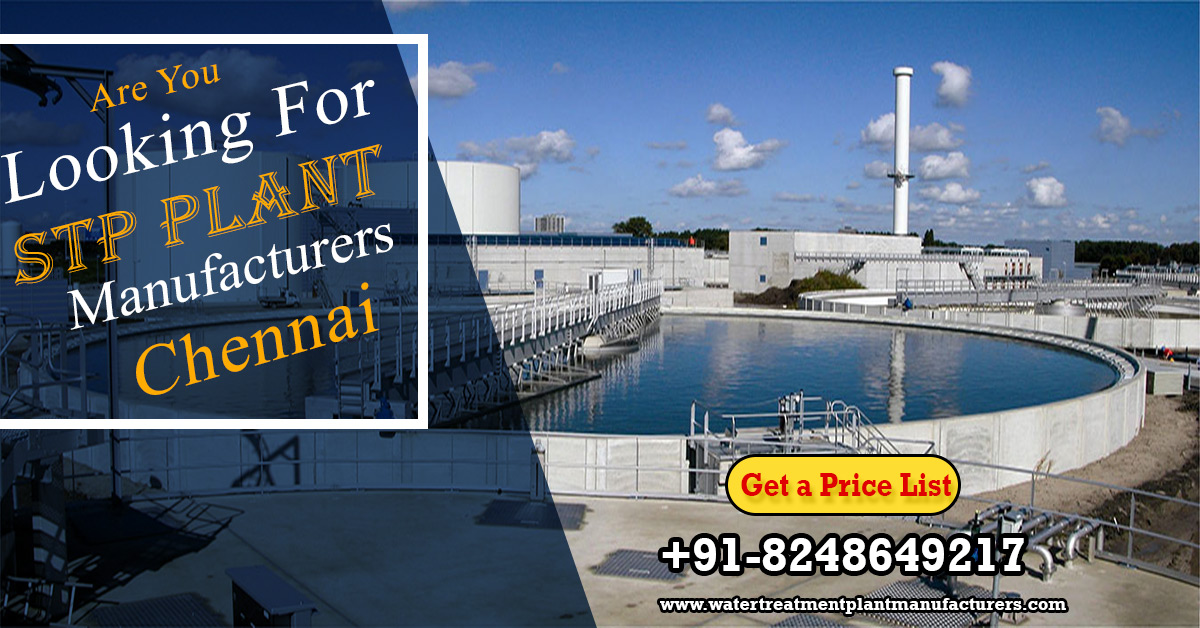 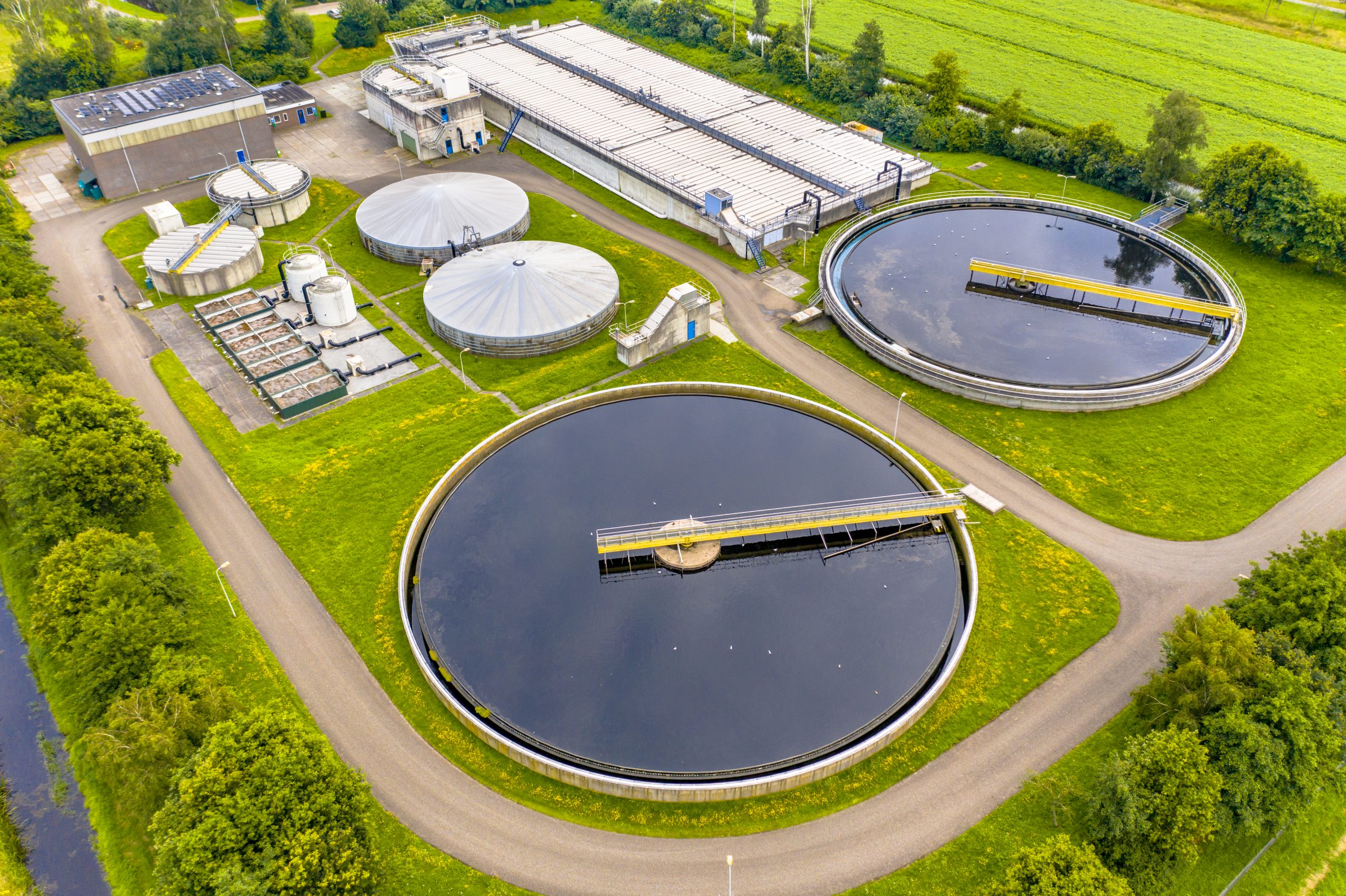 STP Plant Manufacturers
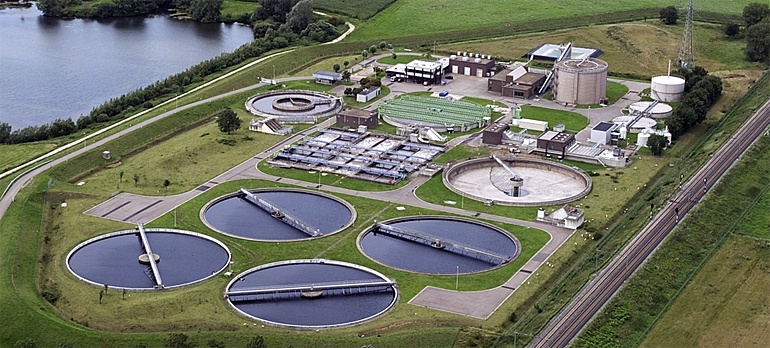 STP Plant Manufacturers
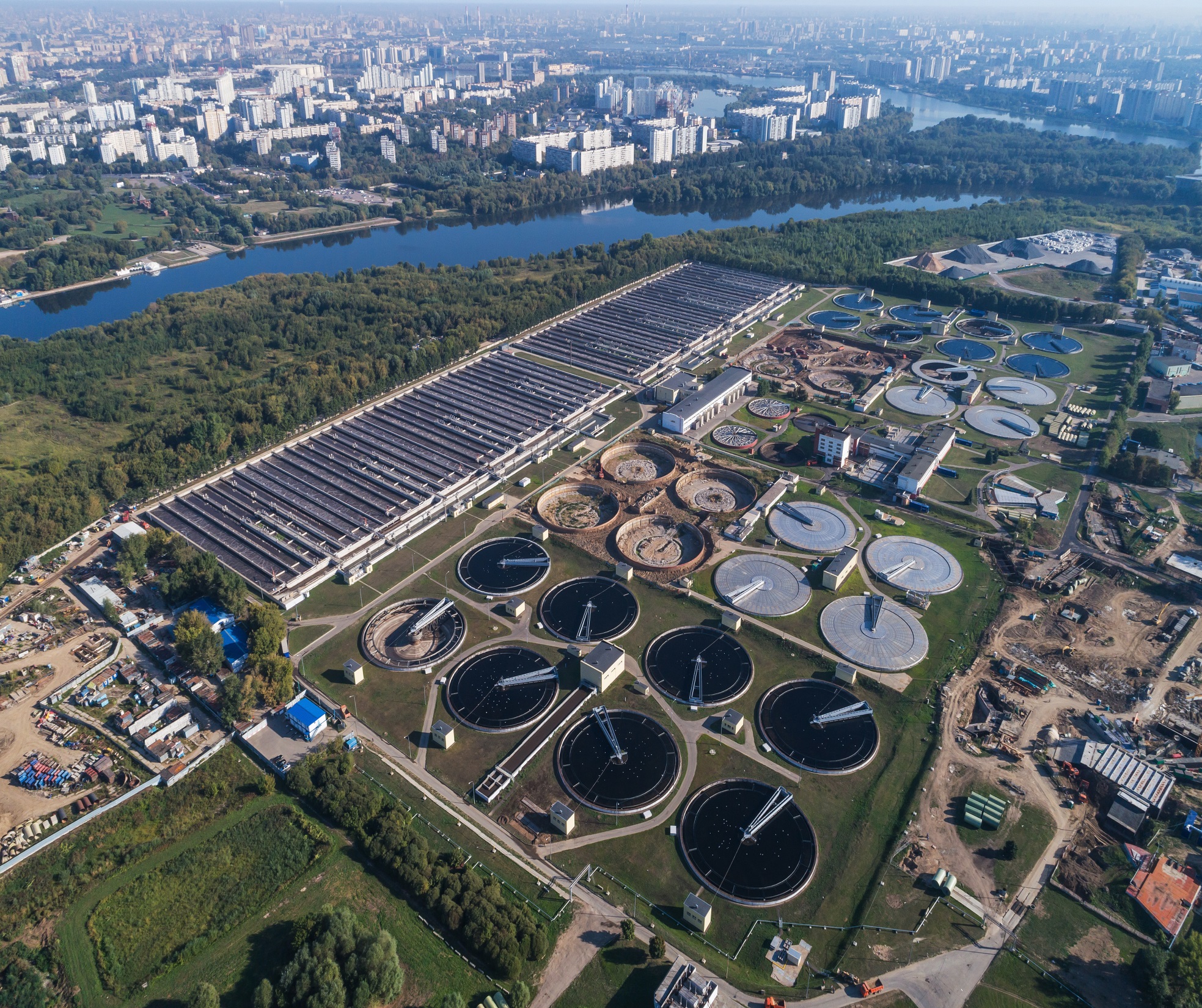 STP Plant Manufacturers
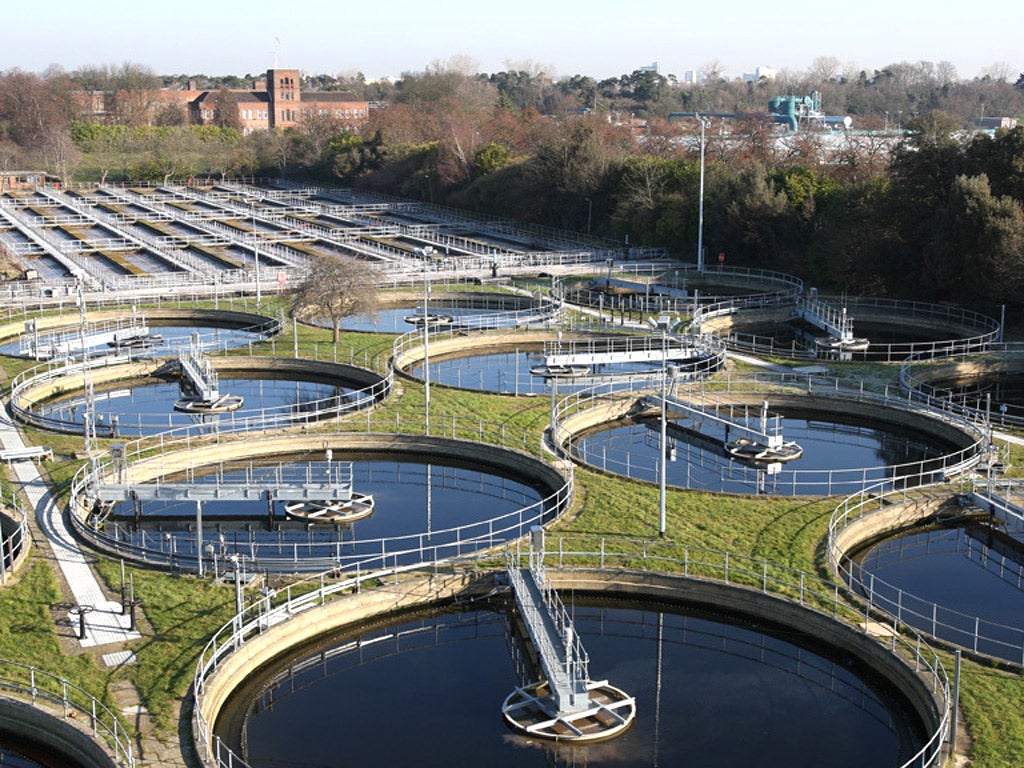 STP Plant Manufacturers